Engineering Economy
Seventeenth Edition
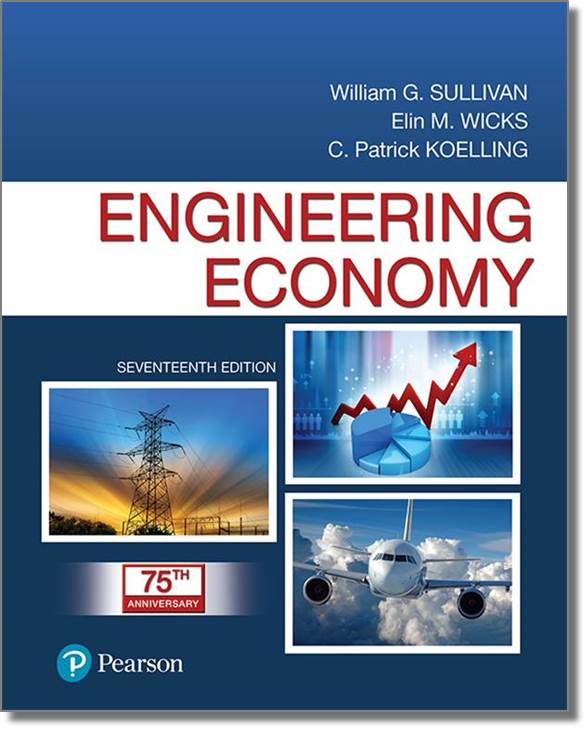 Chapter 01
Introduction to Engineering Economy
Copyright © 2019, 2016, 2013 Pearson Education, Inc. All Rights Reserved
The purpose of this book is to develop and illustrate the principles and methodology required to answer the basic economic question of any design: Do its benefits exceed its costs?
2
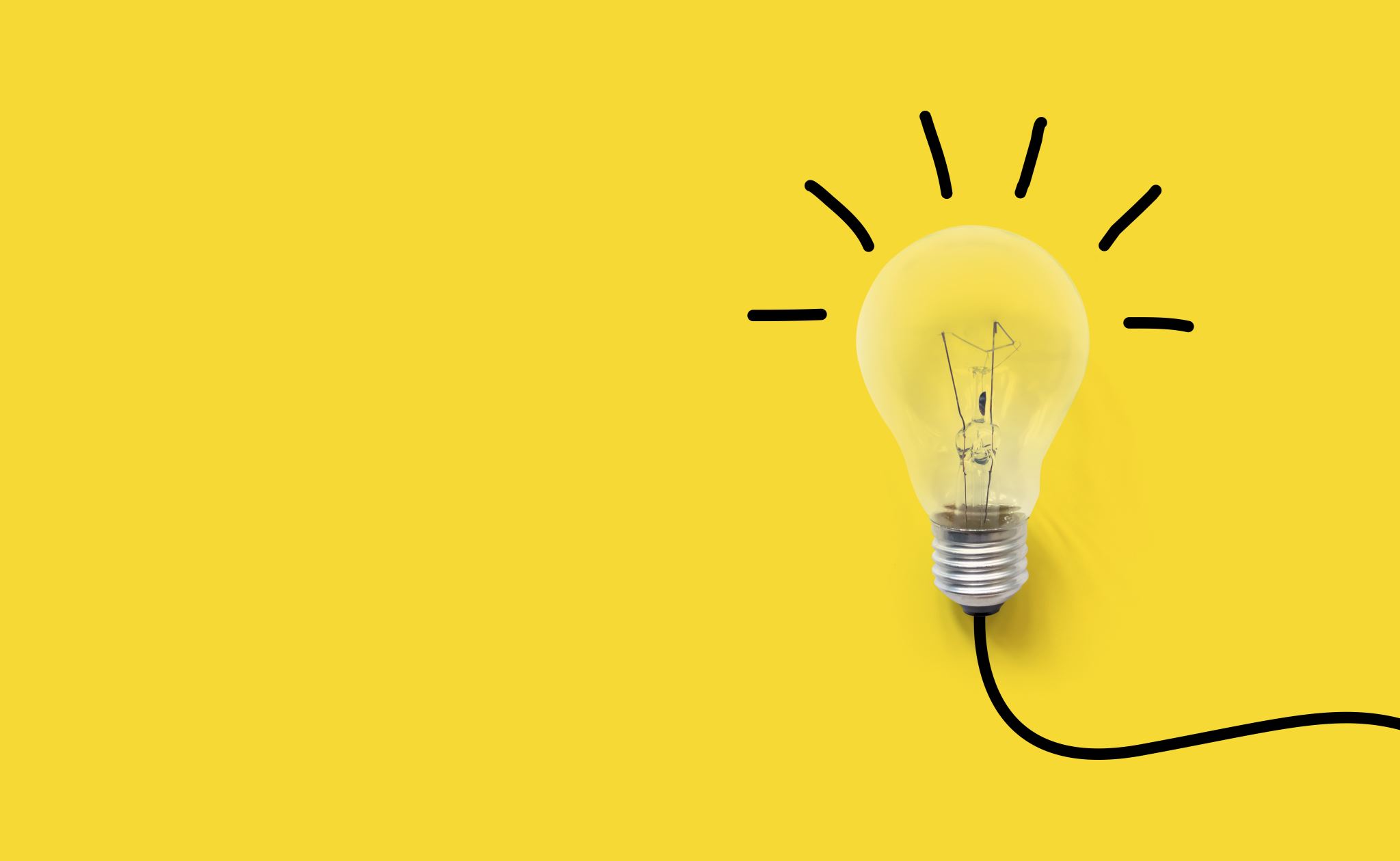 Engineering economic analysis can play a role in many types of situations: Examples
• Choosing the best design for a high- efficiency gas furnace. 
• Selecting the most suitable robot for a welding operation on an automotive assembly line. 
• Making a recommendation about whether jet airplanes for an overnight delivery service should be purchased or leased. 
• Determining the optimal staffing plan for a computer help desk.
3
There are seven fundamental principles of engineering economy.
4
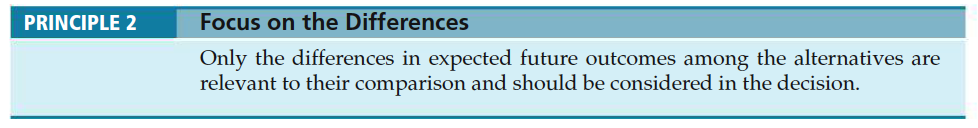 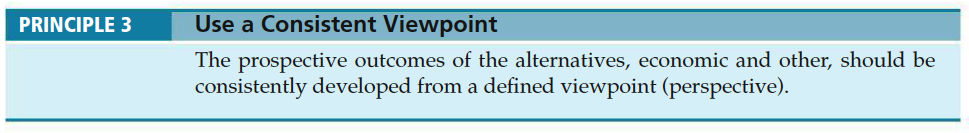 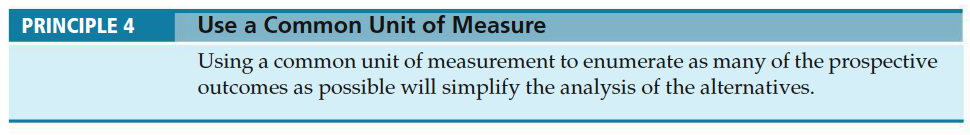 5
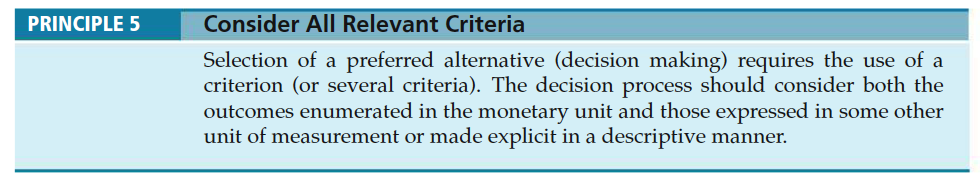 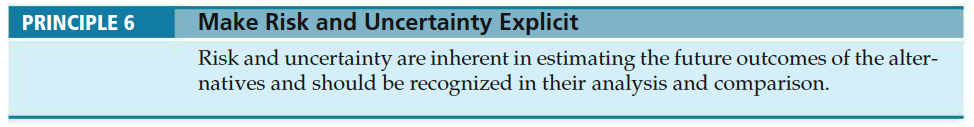 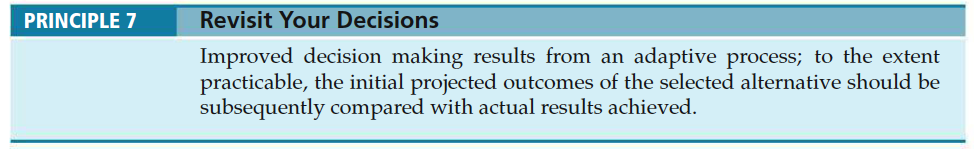 6
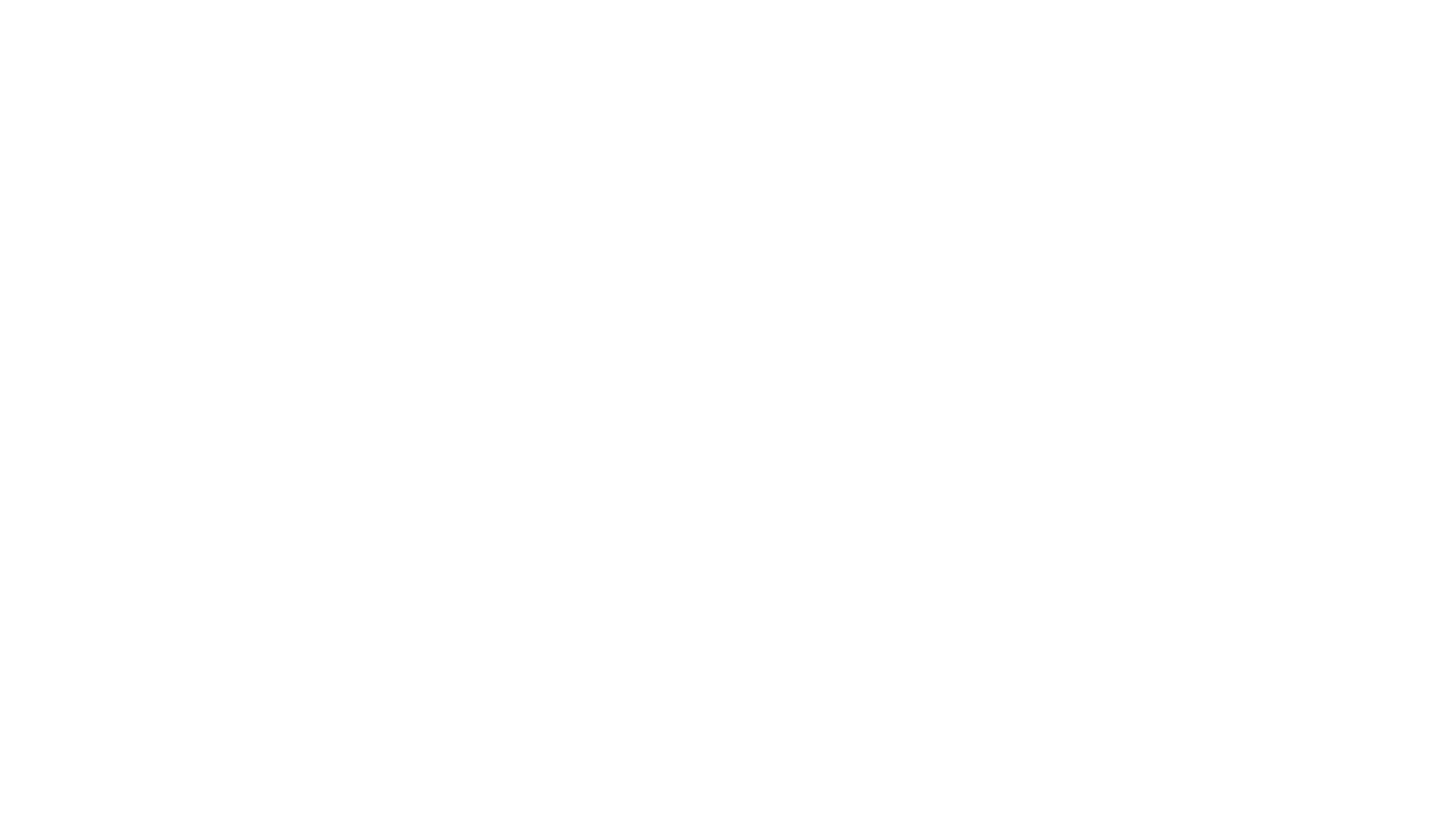 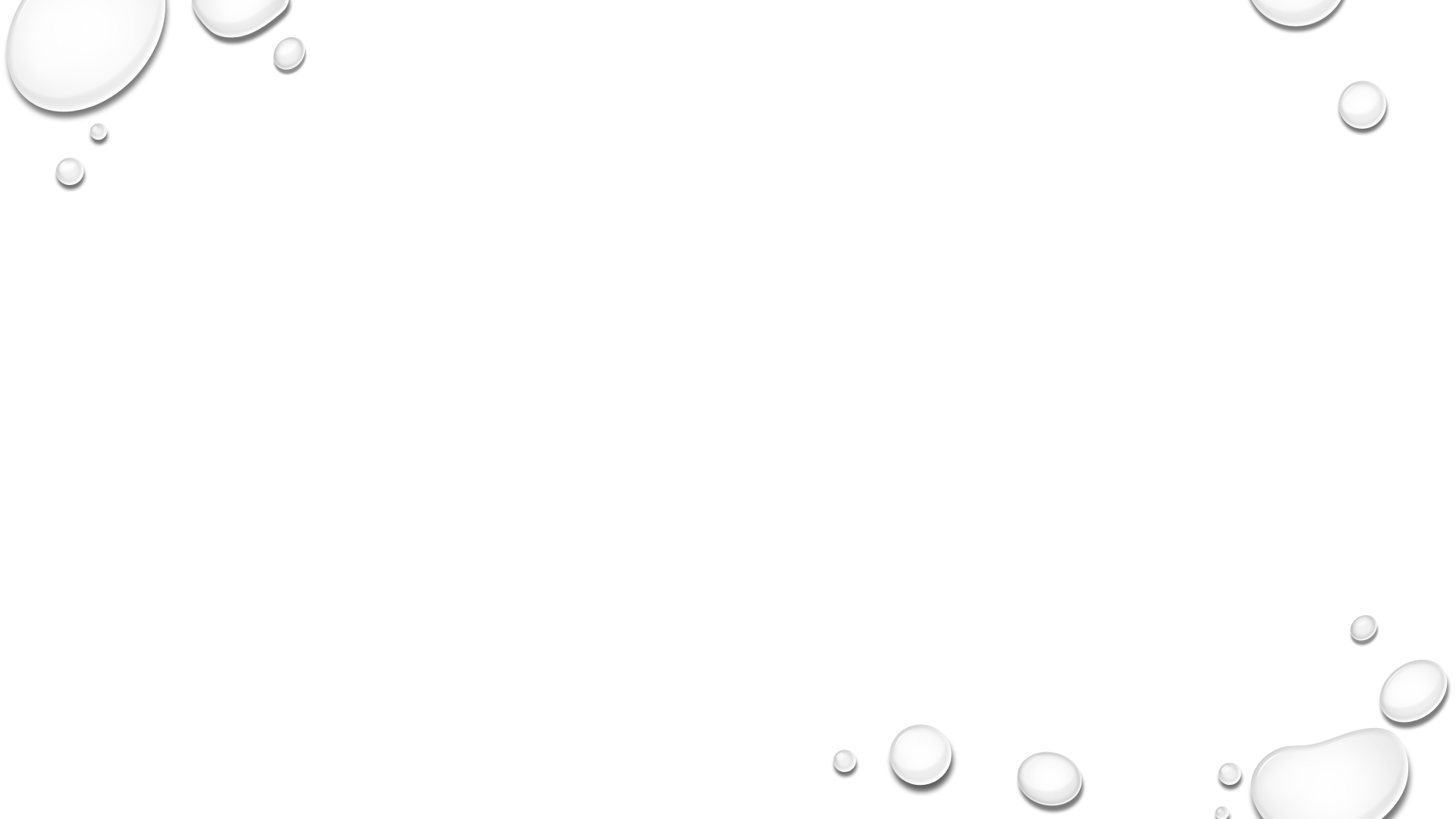 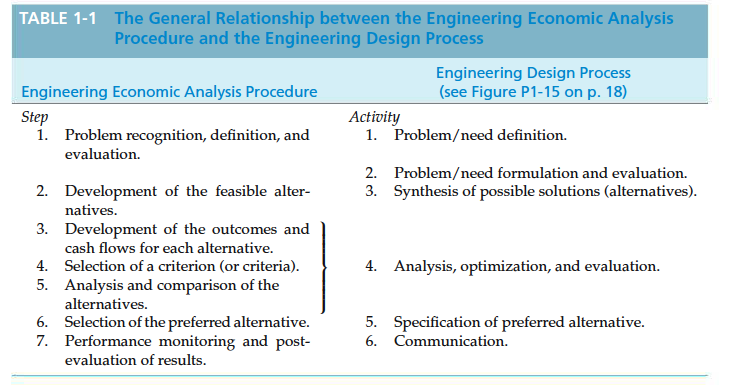 7
Engineering economic analysis procedure
8
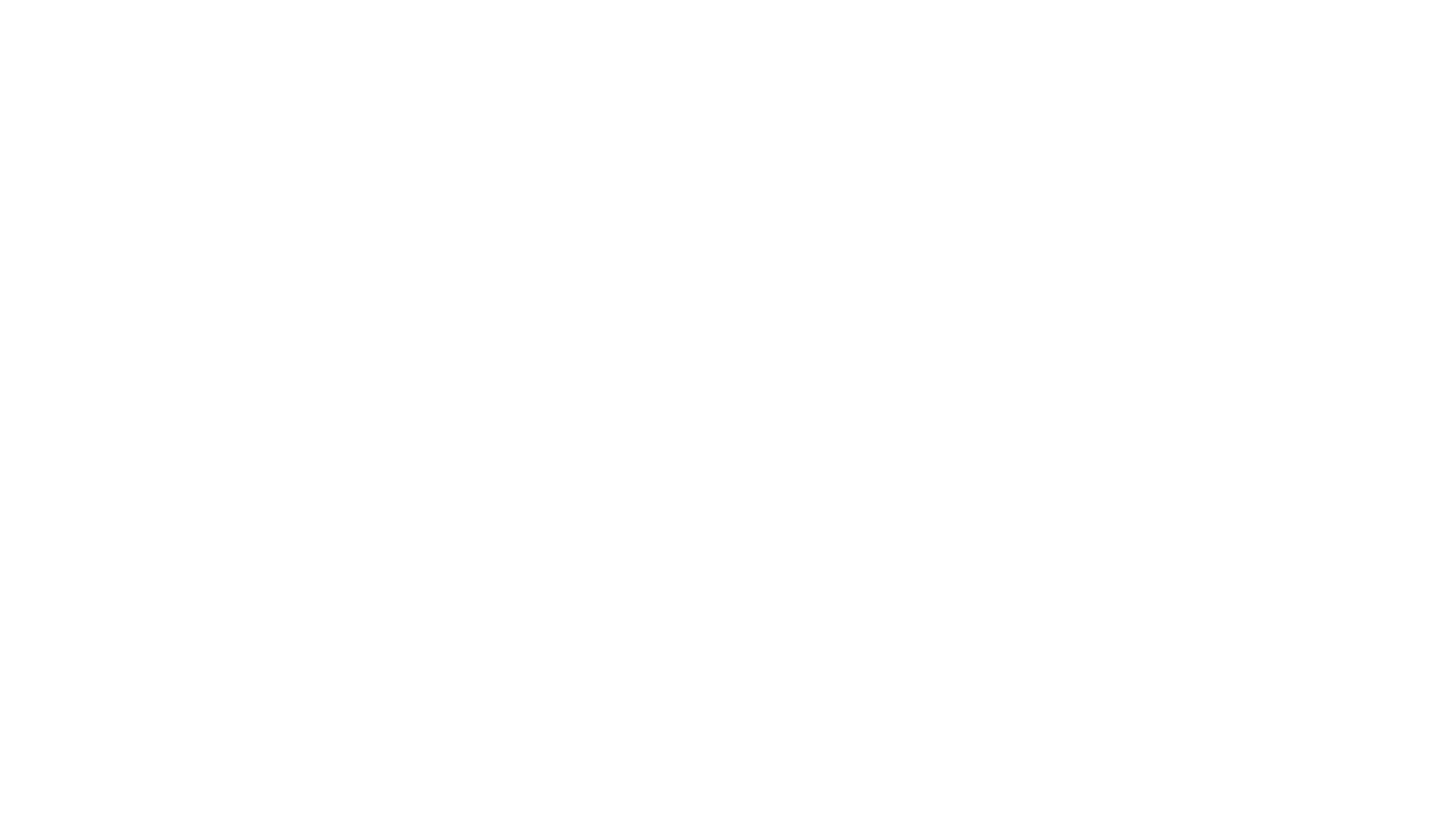 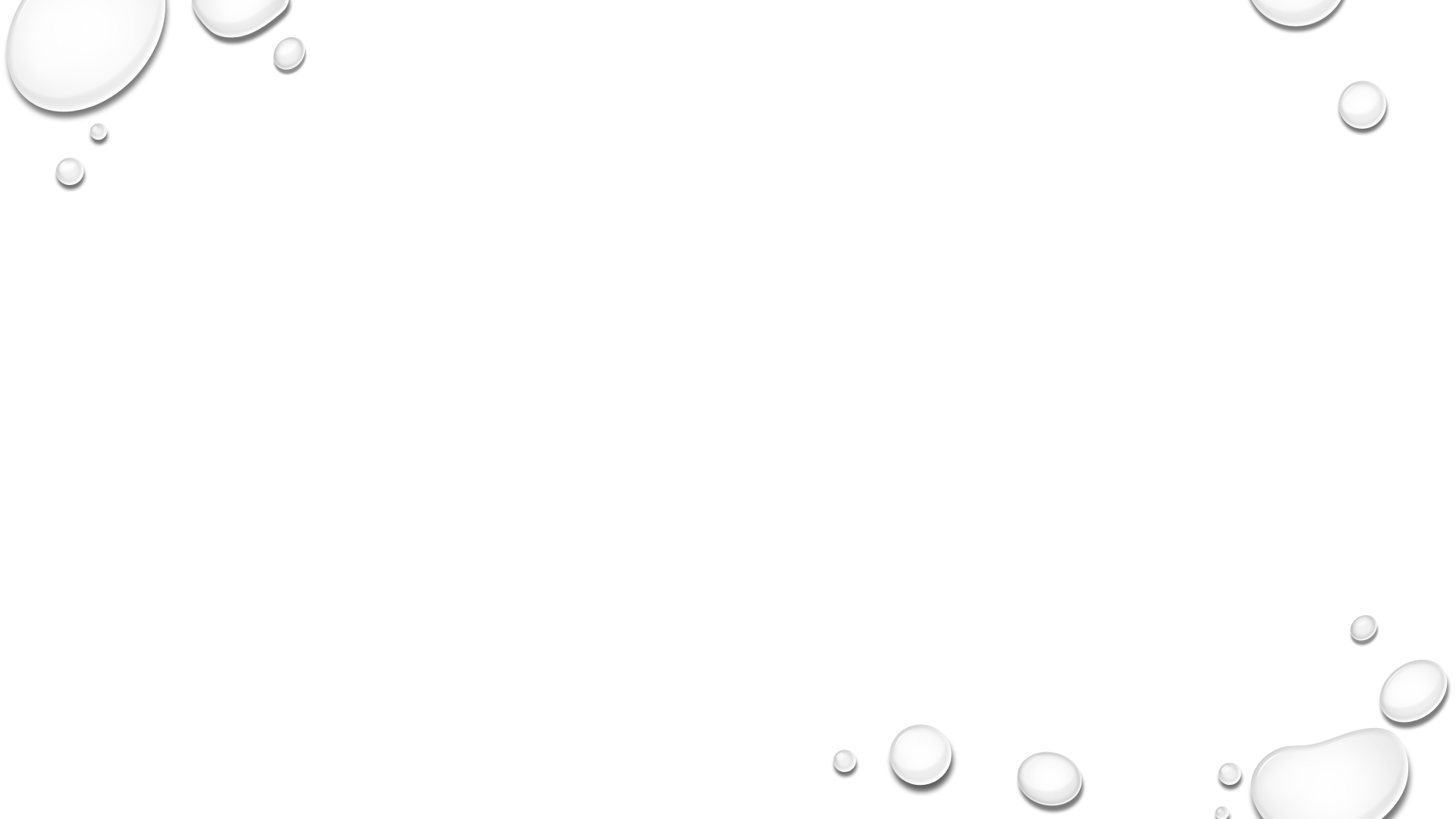 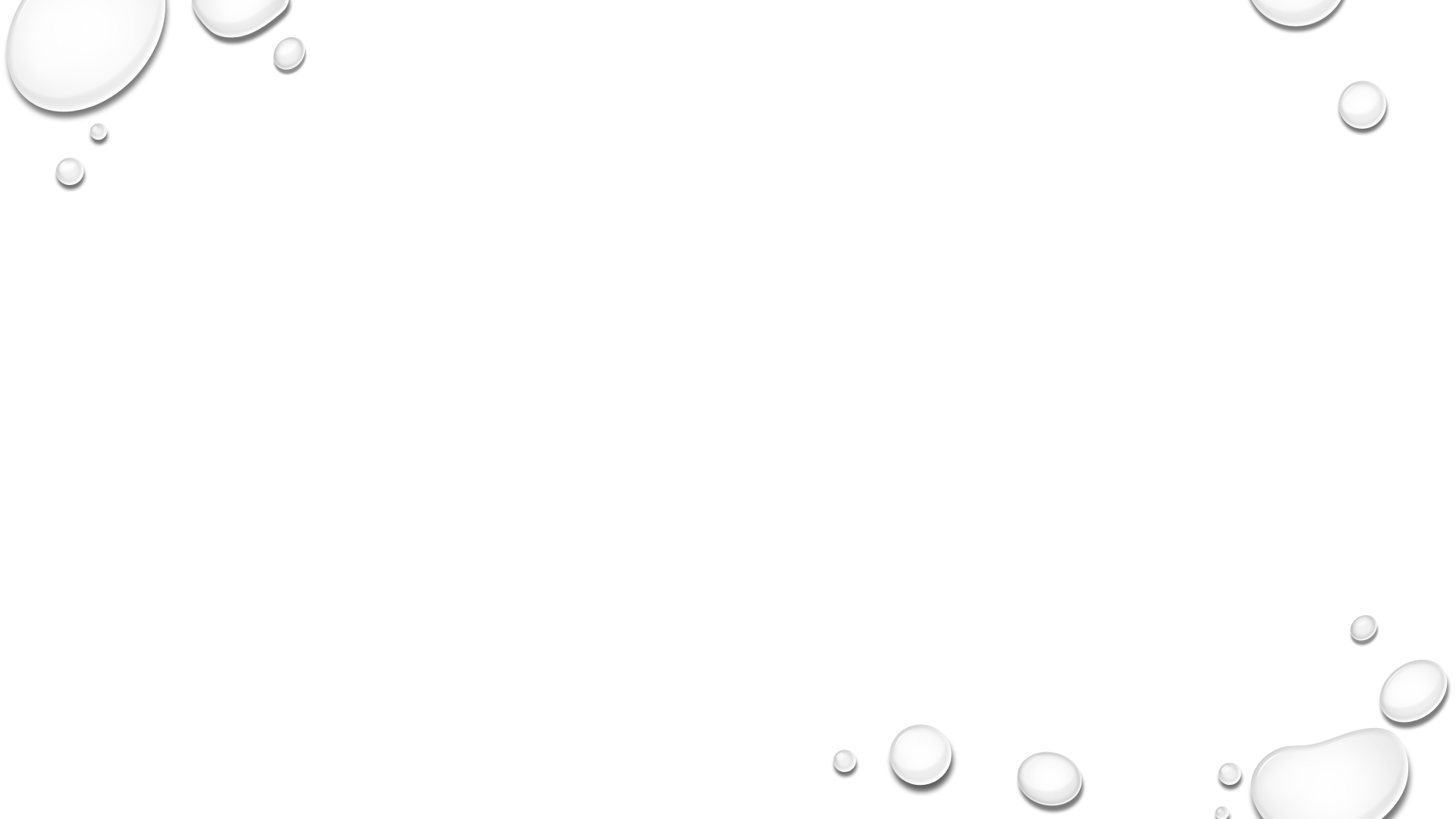 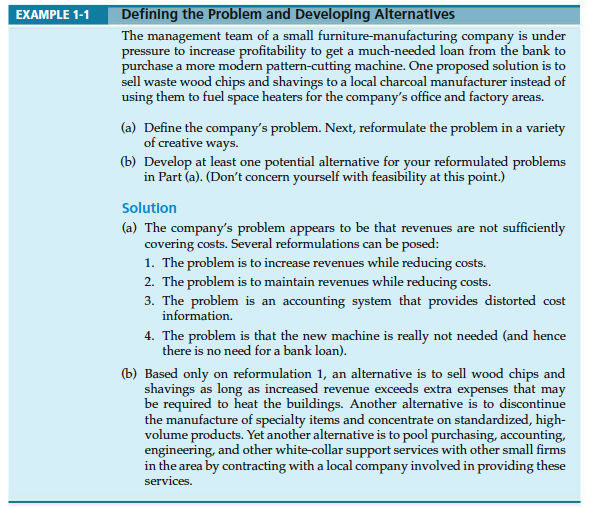 9
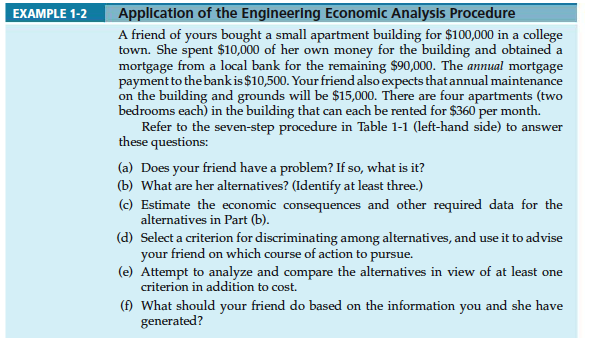 10
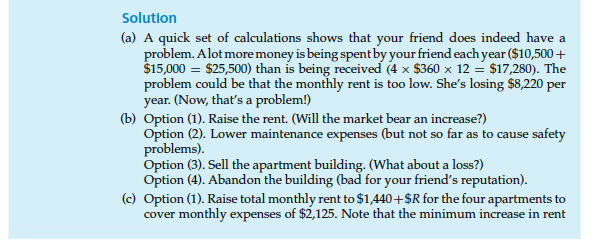 11
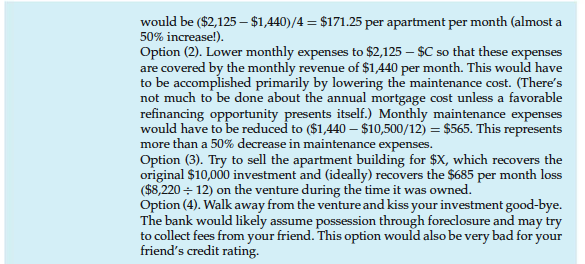 12
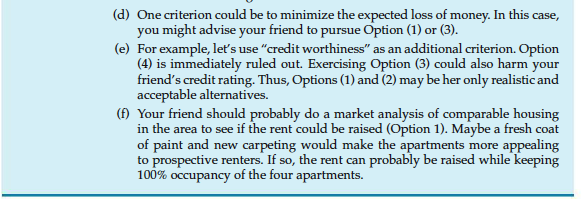 13
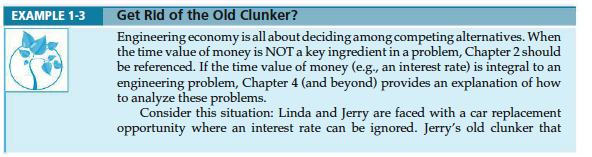 14
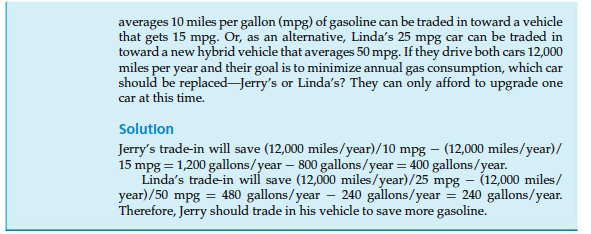 15
Electronic spreadsheets are a powerful addition to the analysis arsenal.
16
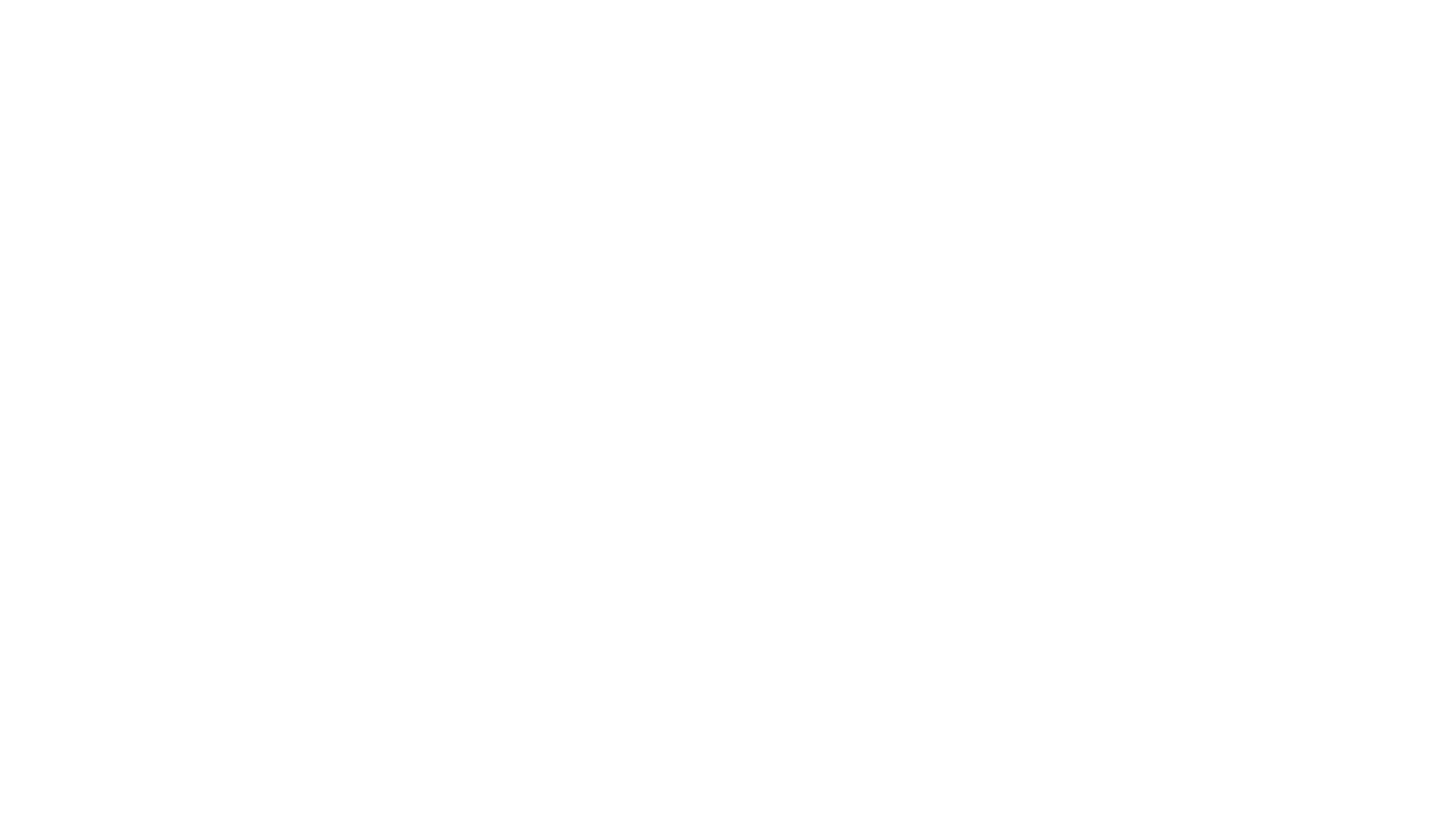 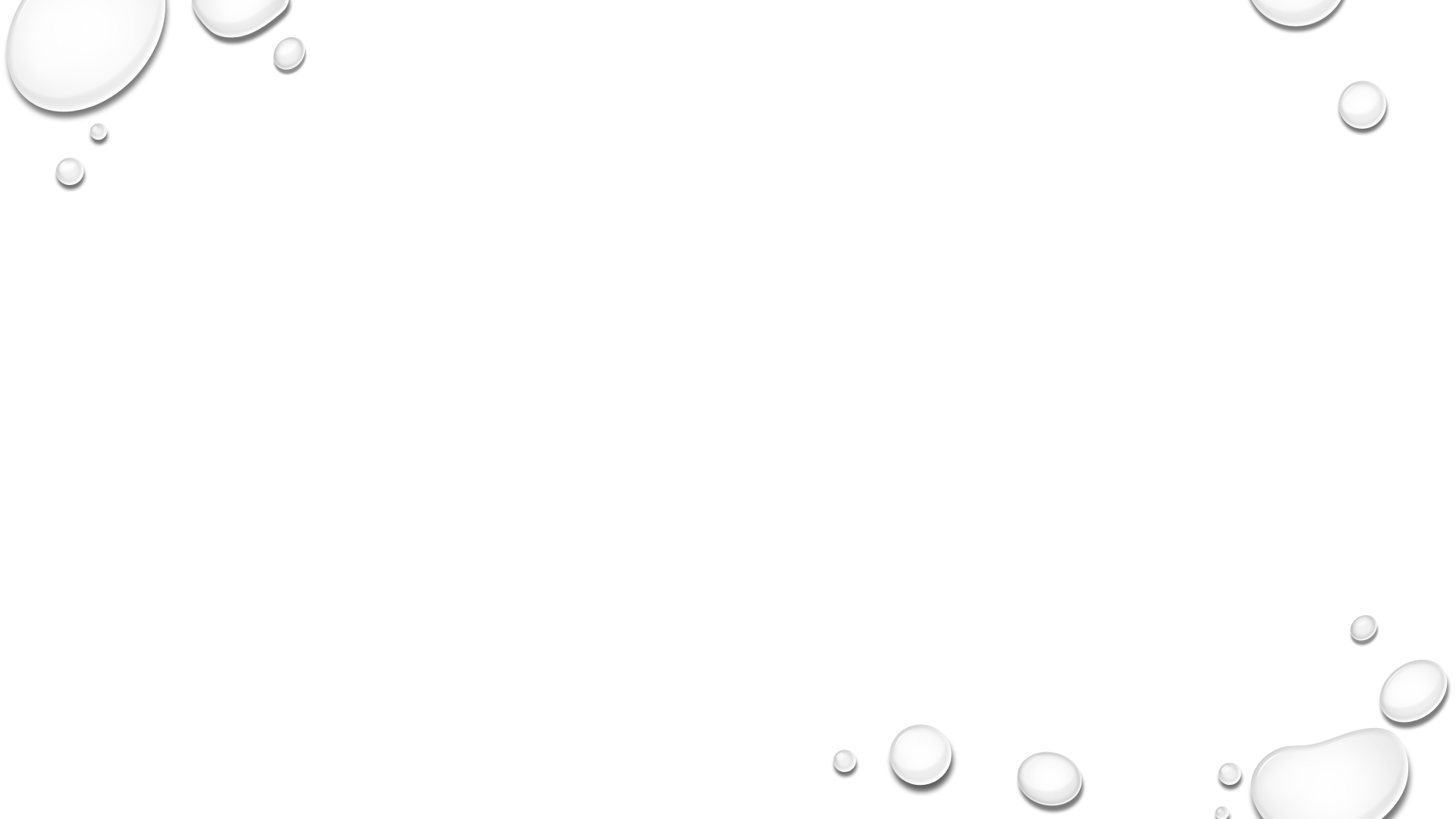 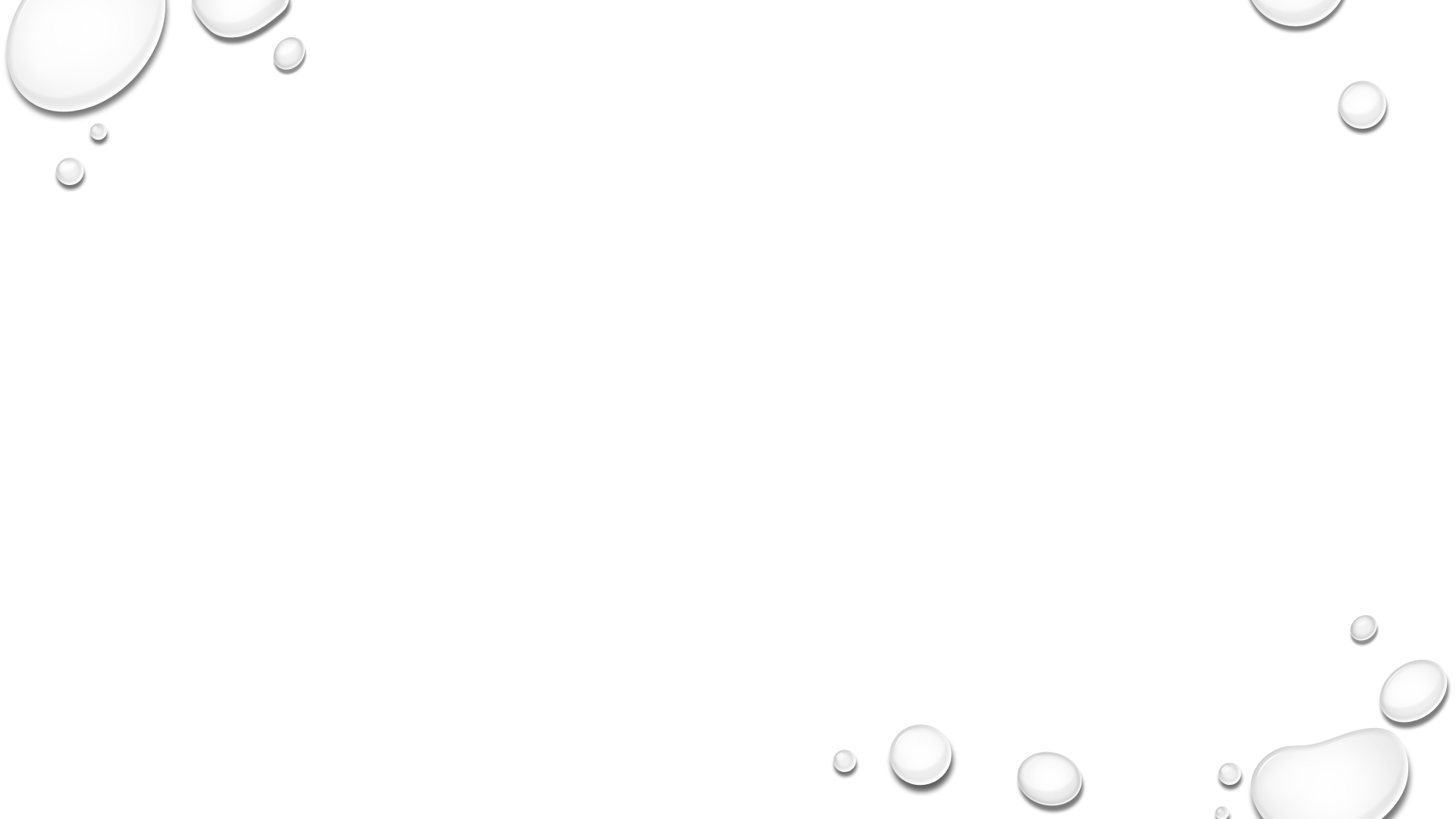 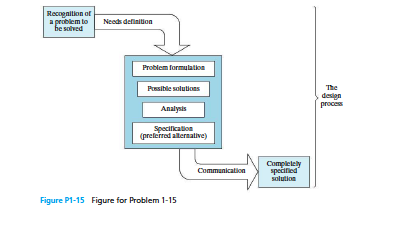 17